Математический квест по парку вднх
Мирная Софья 6 И
Описание проекта
Проект, предлагающий вам увлекательно провести выходной в парке ВДНХ.
Цель проекта
Создать познавательно-развлекательный квест в парке ВДНХ, включающий посещение павильонов.
Проблема проекта
Как весело и занимательно провести время в парке, особенно, когда ты любишь математику? Я предлагаю пройти квест по парку ВДНХ, в котором потребуется не только навык ориентирования, но и знание математики.
Задачи
Квест-англ. quest — «поиск, предмет поисков, поиск приключений, исполнение рыцарского обета». У квестов нет создателя, они появились благодаря народу.
На создание этой игры меня вдохновил проект Бегущий город. Ежегодно они проводят один большой квест по Москве, в нем можно участвовать как в одиночку, так и в команде. Также часто проходят маленькие тематические игры. Игры проходят по многим городам России. Мы с семьей часто участвуем в них.
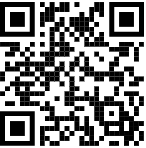 Об истории квестов
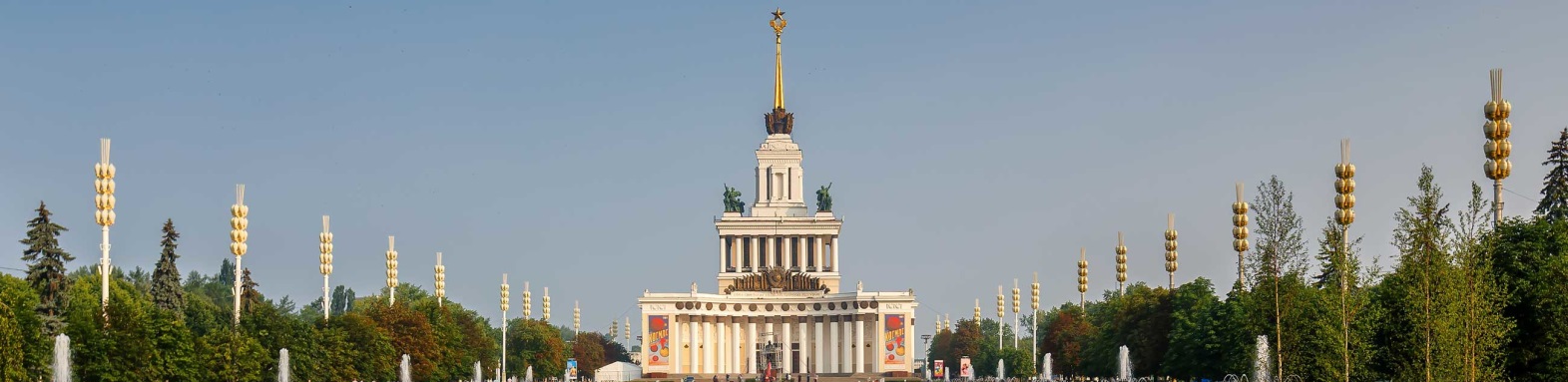 Парк ВДНХ
Мой квест проходит на территории ВДНХ.Вход в парк бесплатный.
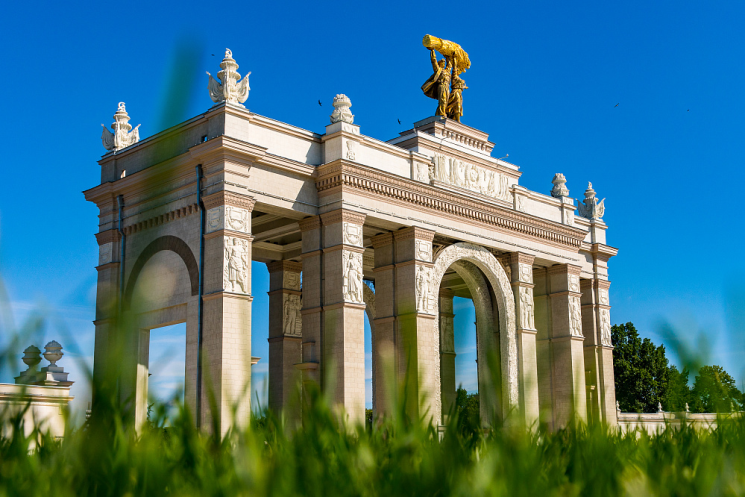 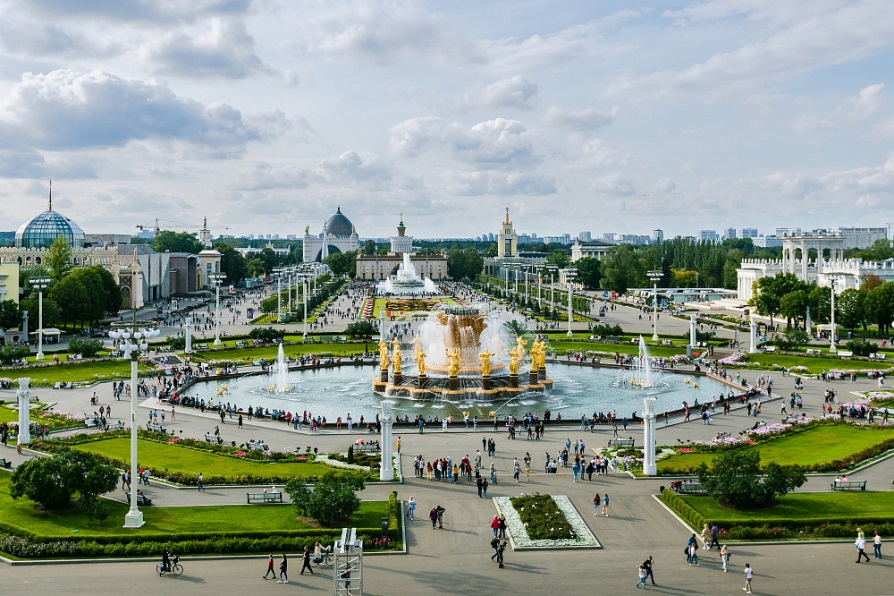 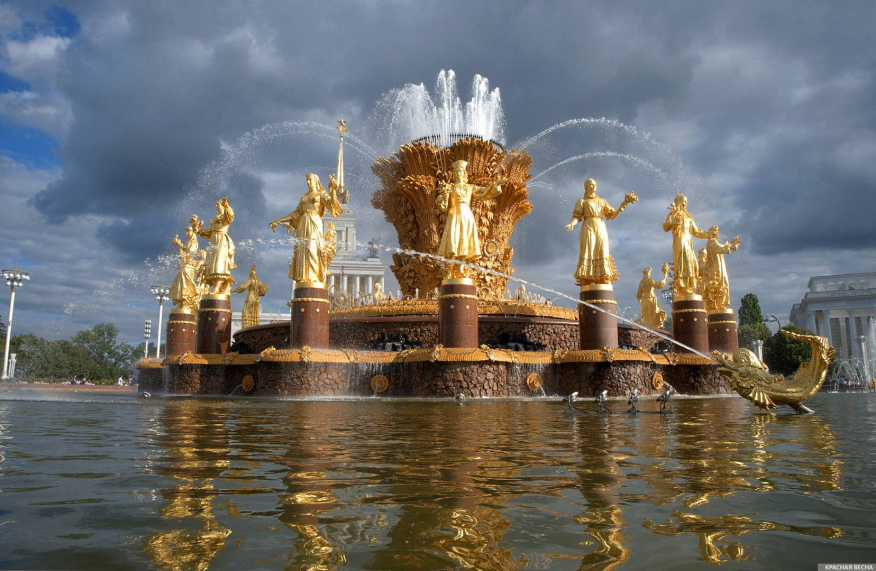 Тест квеста
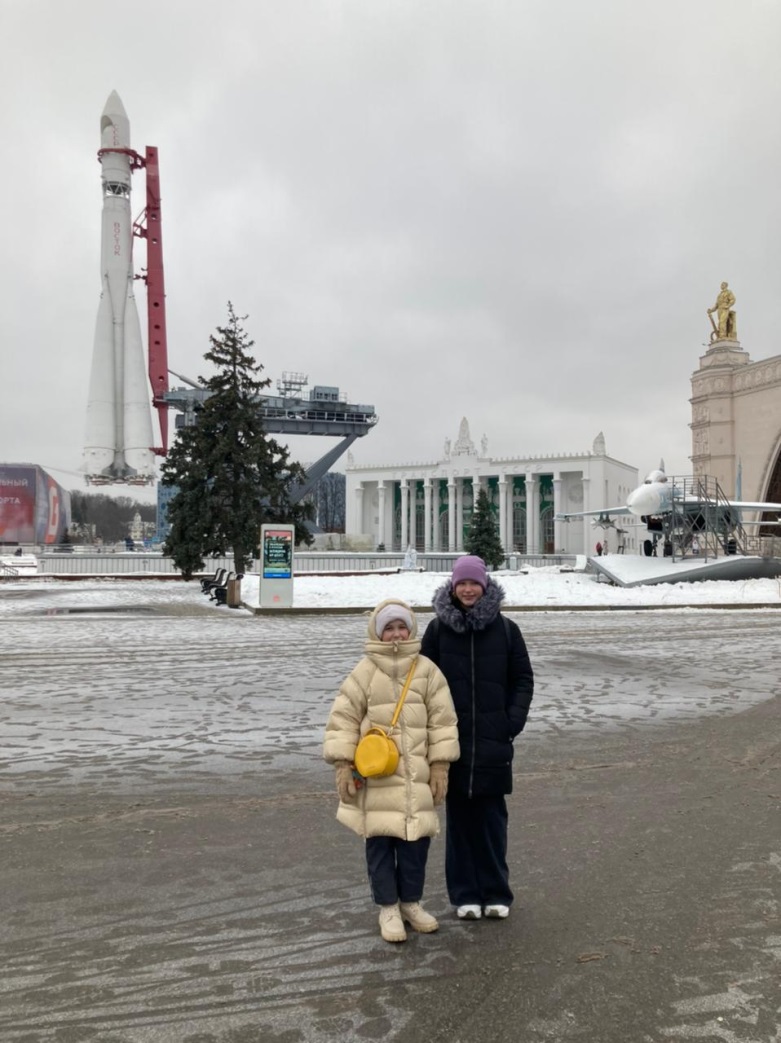 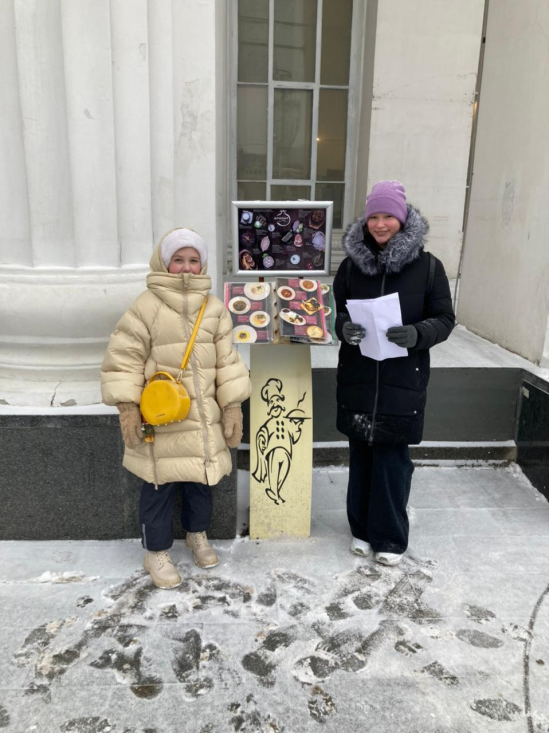 Карта ВДНХ
Вопросы по парку
119,с 288: количество аббревиатур на решетках окон.
Павильон  Армения, стоимость борща в меню у входа, сумма цифр.
119 с519, название арт-музея.
Решите уравнение (номер павильона):
                 (X × 35) + 5 = 16 140
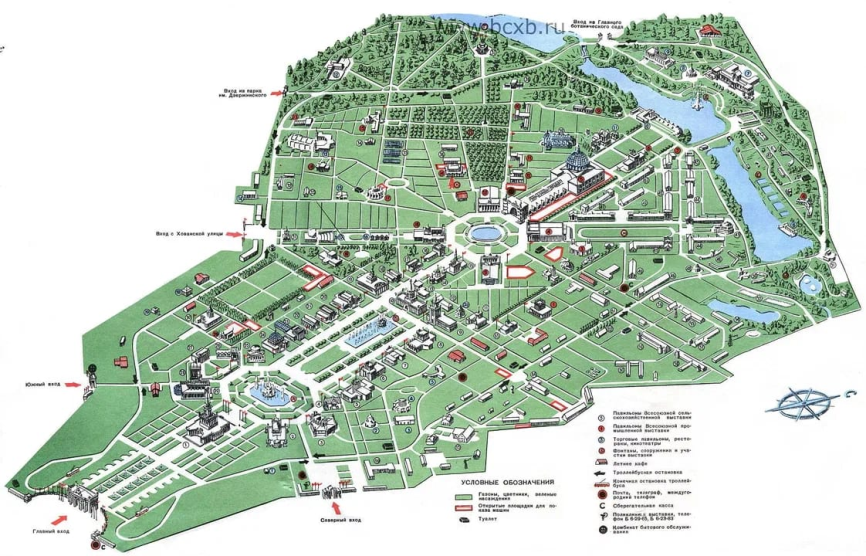 Вопросы по павильону
Номер электробуса на перекрёстке.
Ограждение рядом со сканером будущего, сторона со словом БЛОКЧЕЙН, цифра.
Благоустройство и комфорт: сколько всего проблем изображено на экранах?
МЭШ: сколько родителей ежедневно проверяют оценки в МЭШ? 
Выход: сколько кружков с транспортом изображено справа? 
Выйдите из павильона на улицу, поверните налево, пройдите до столба-указателя: разница Беларуси и Казахстана.
Ответы
Вопросы по парку:
10
14
1000 и 1
461





Вопросы по павильону:
73
5
24
400 000
4
18-11=7
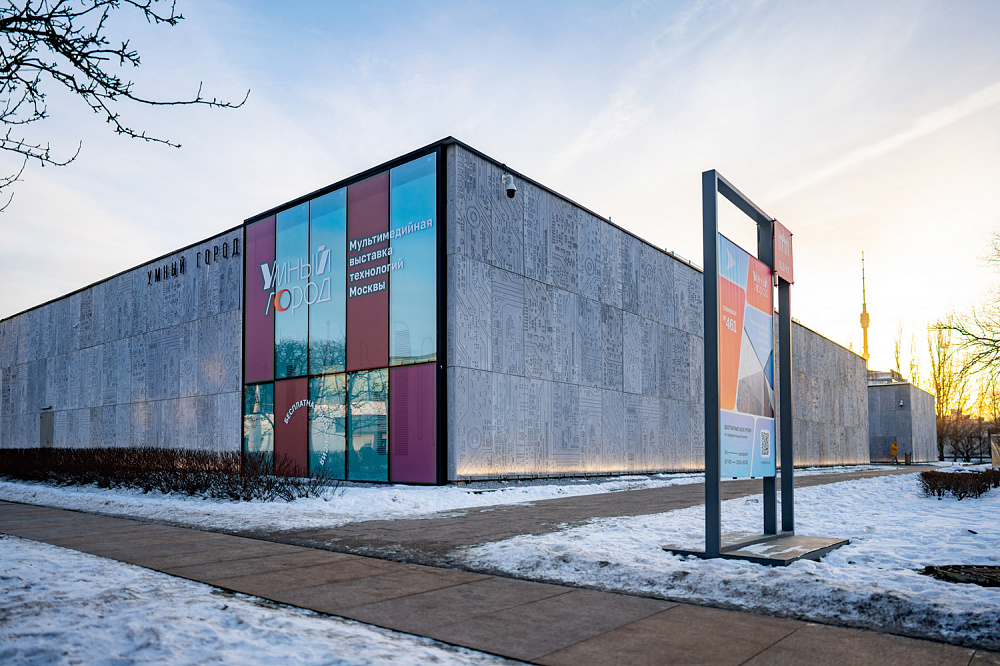